Where are these places in the World?
Can you guess?
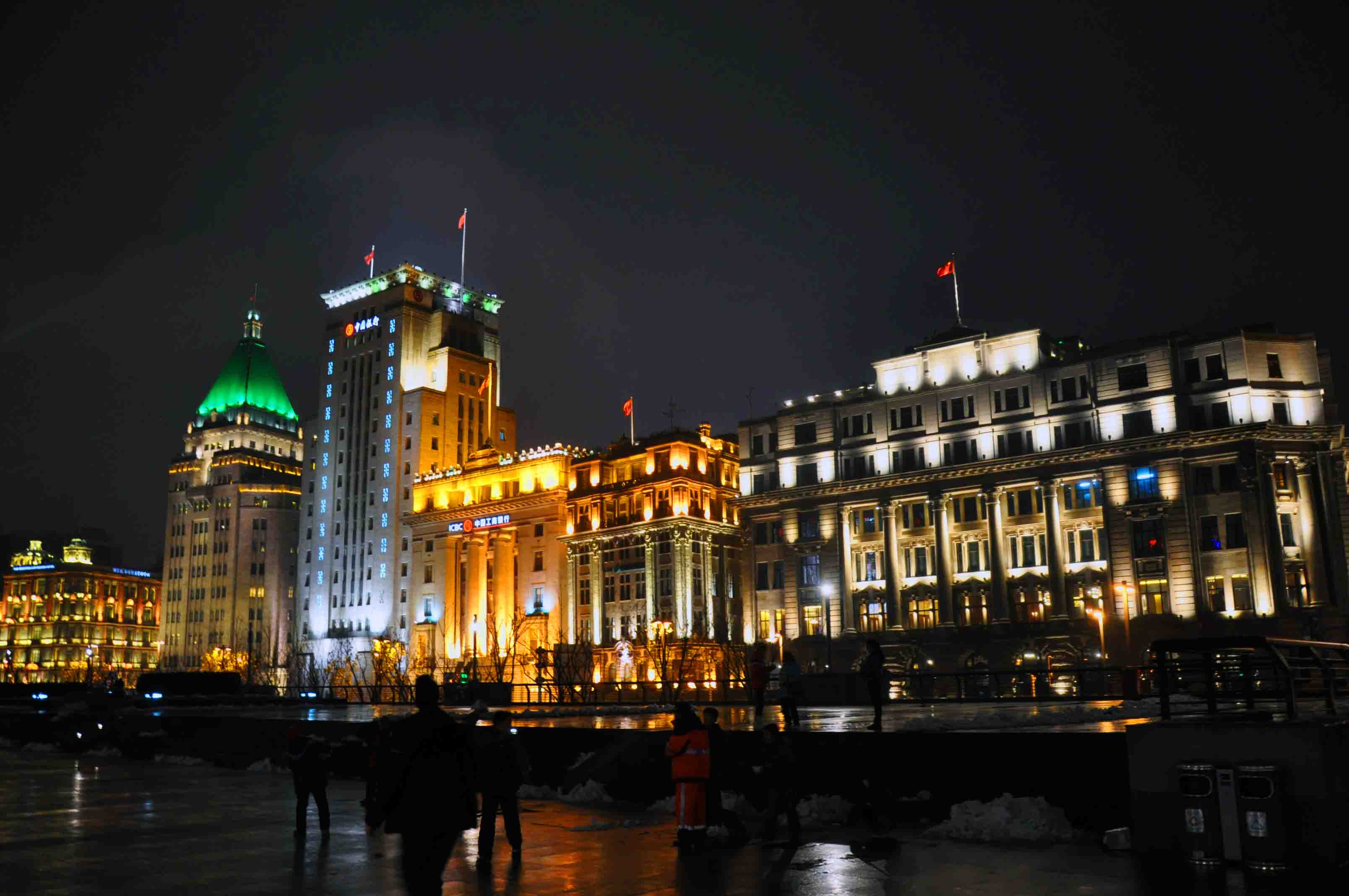 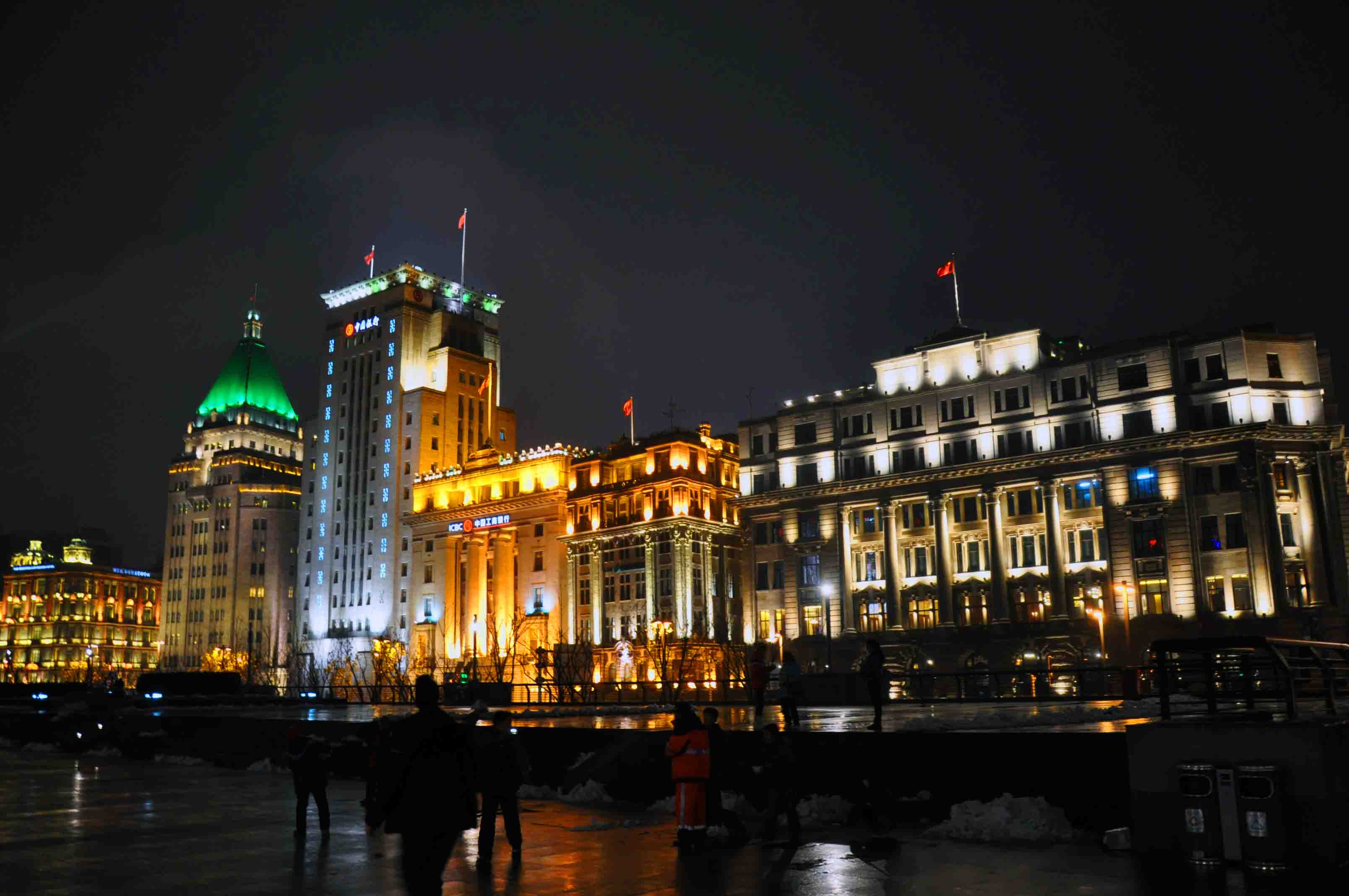 The Bund – Shanghai
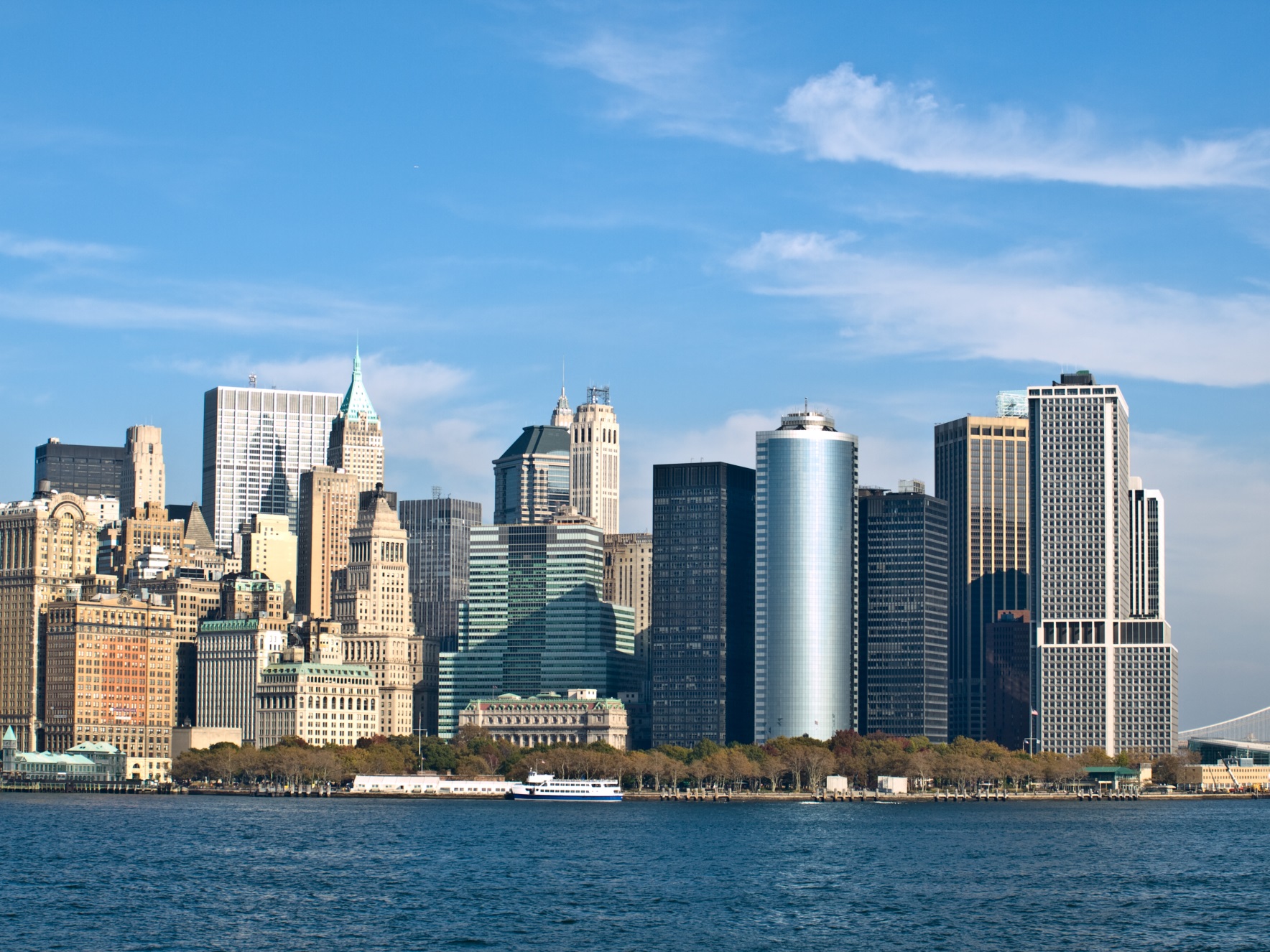 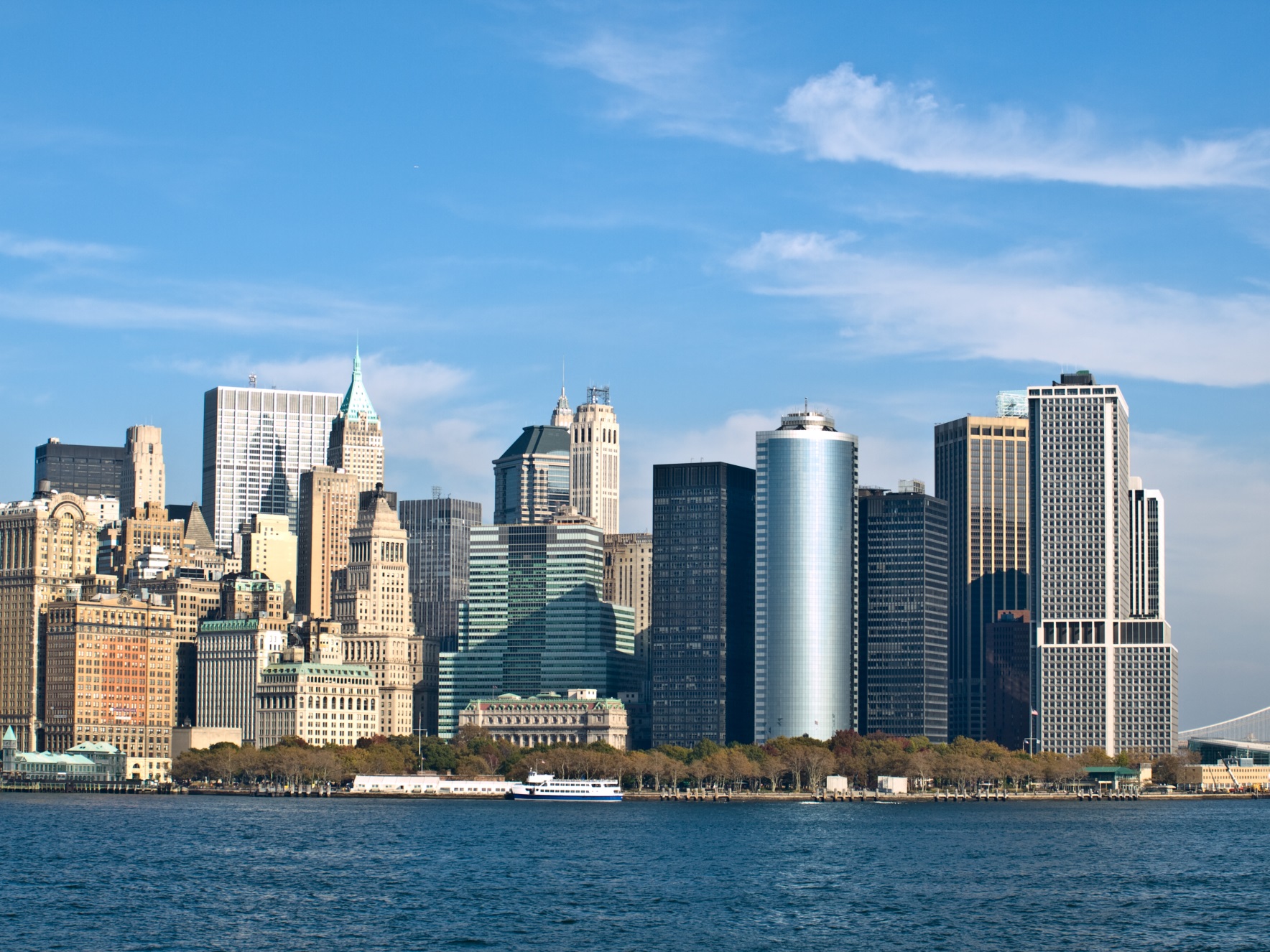 New York skyline
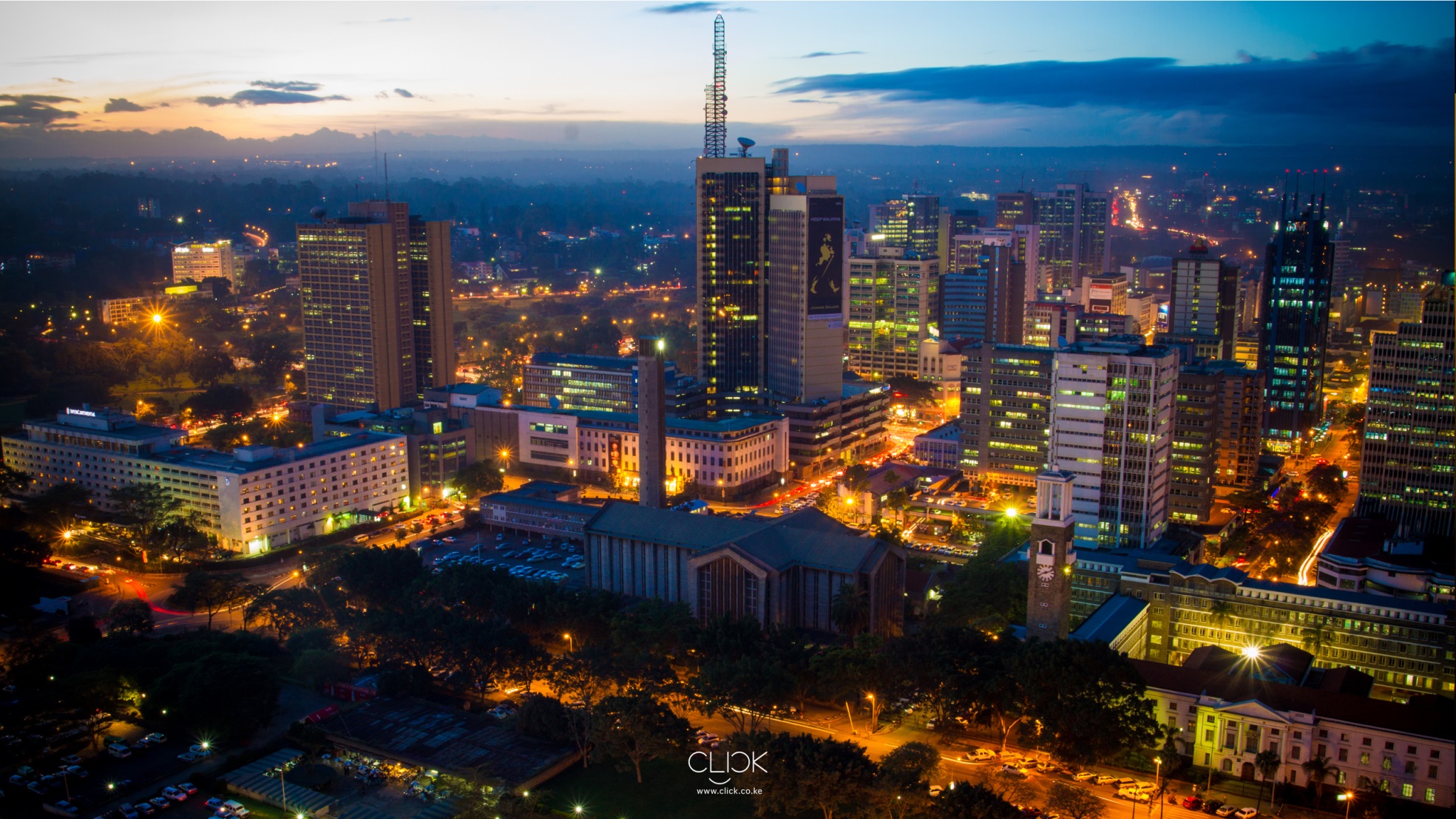 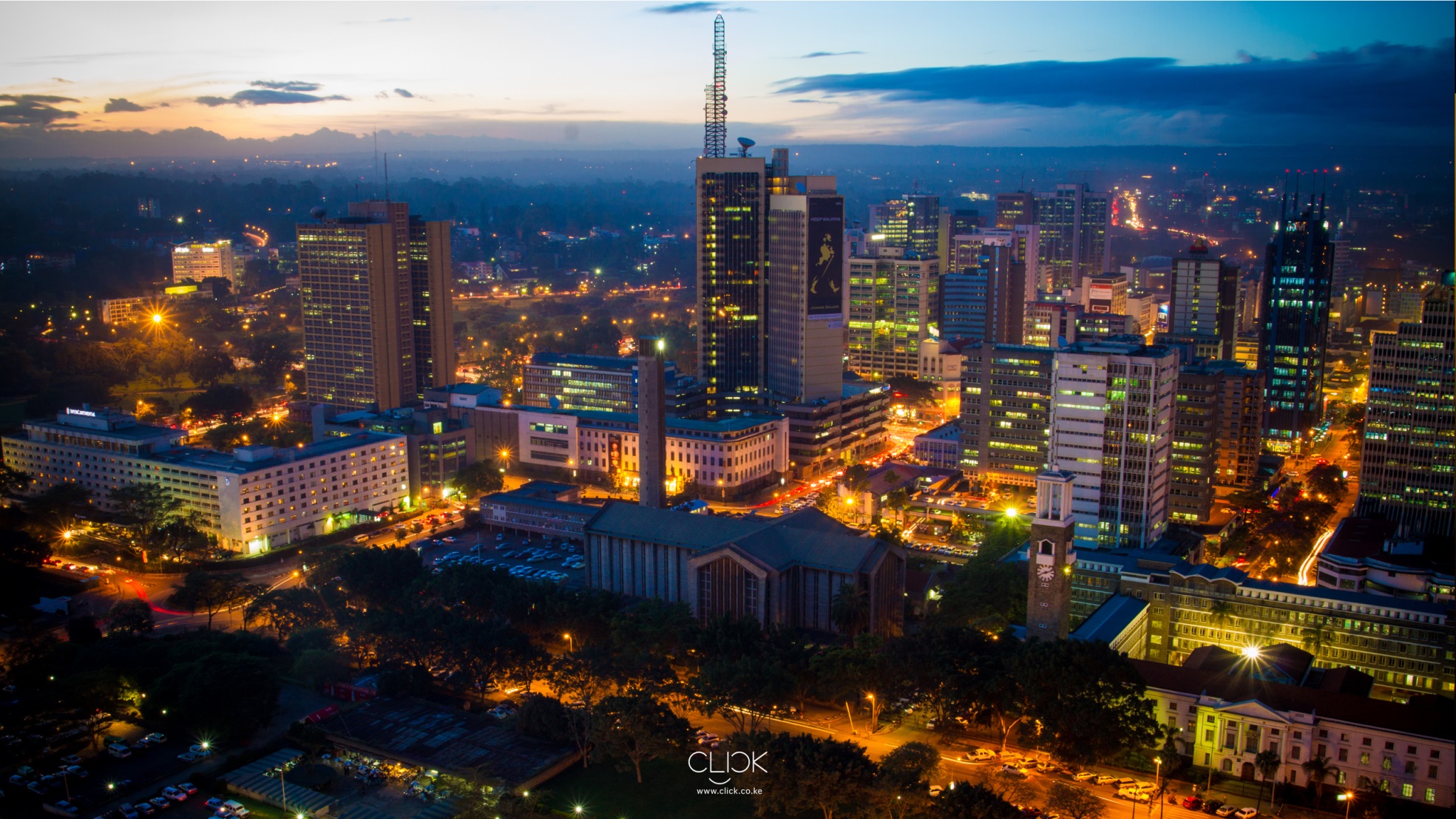 Nairobi - Kenya
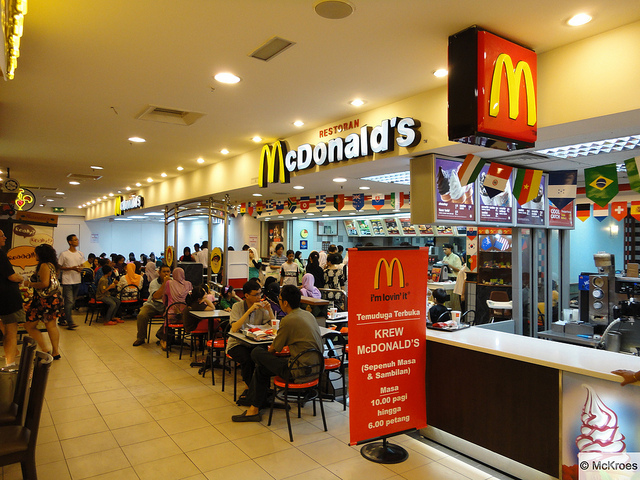 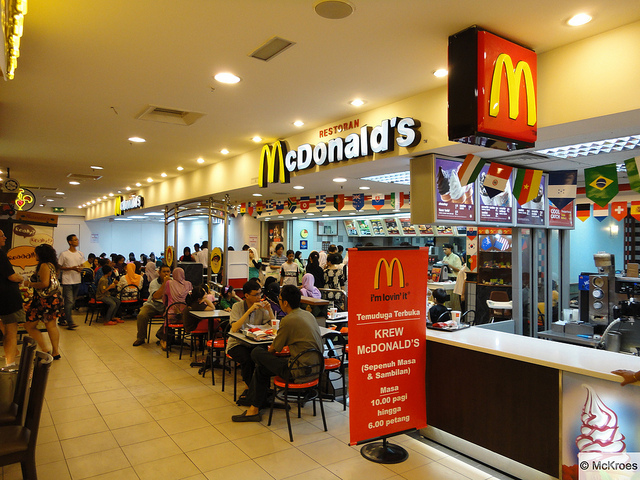 Kuala Lumpur - Malaysia
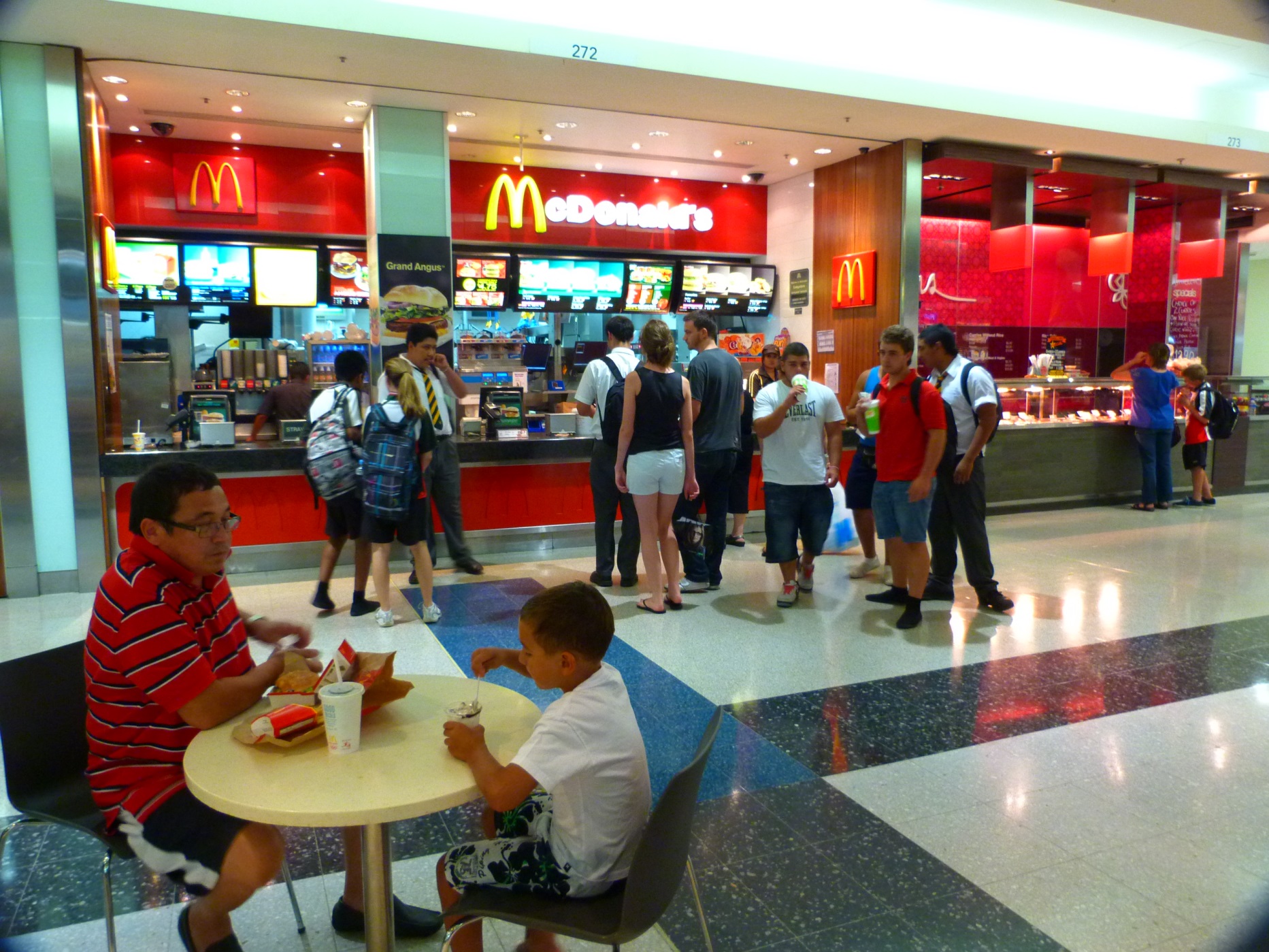 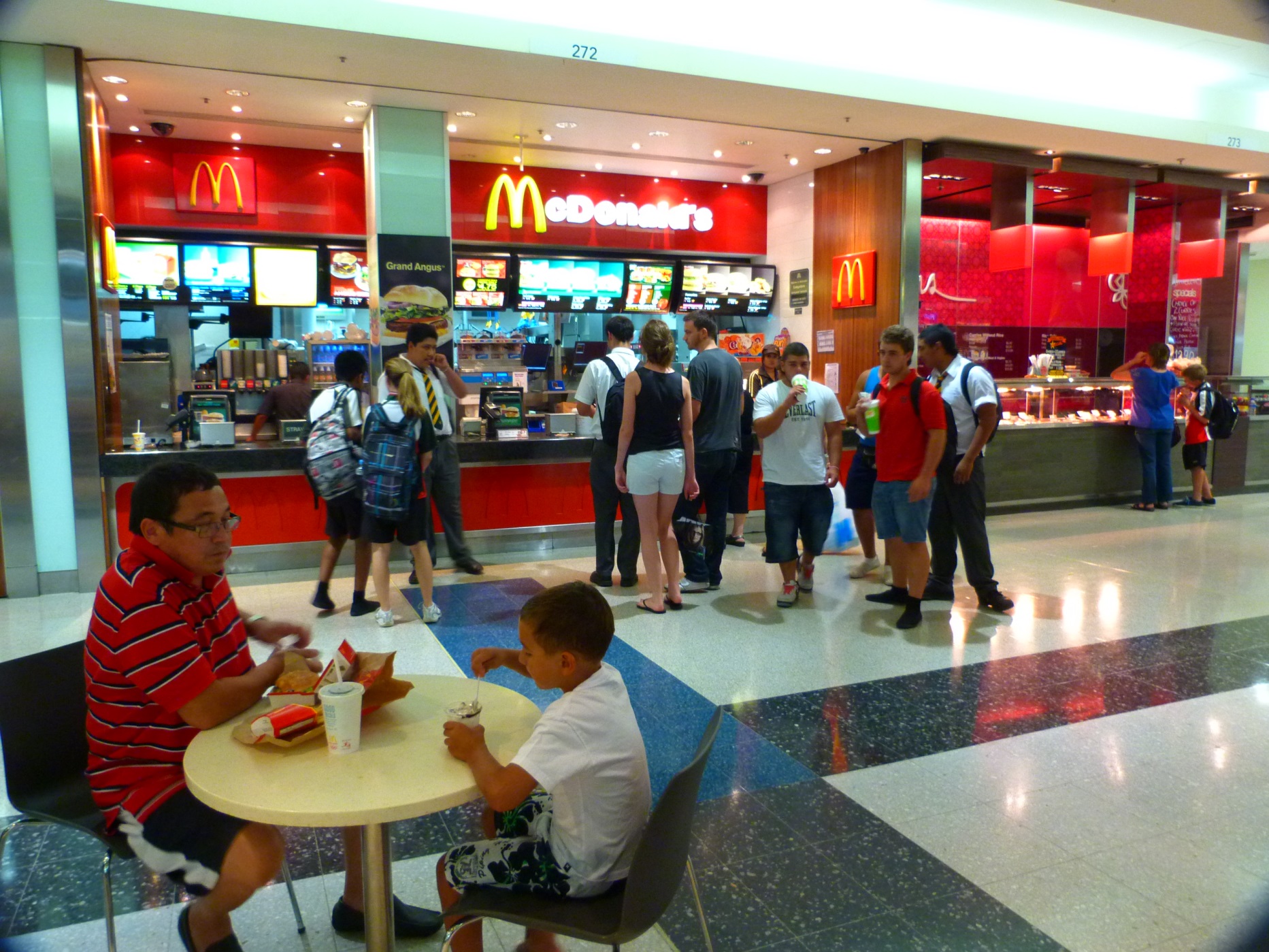 Sydney - Australia
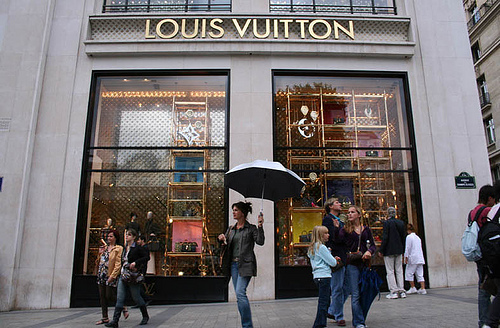 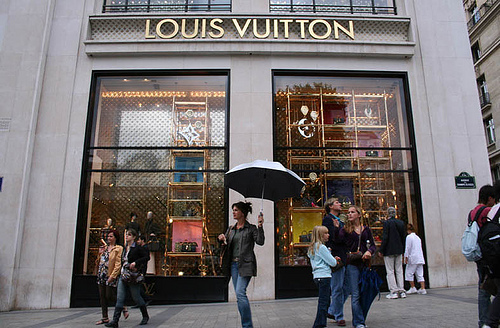 Paris - France
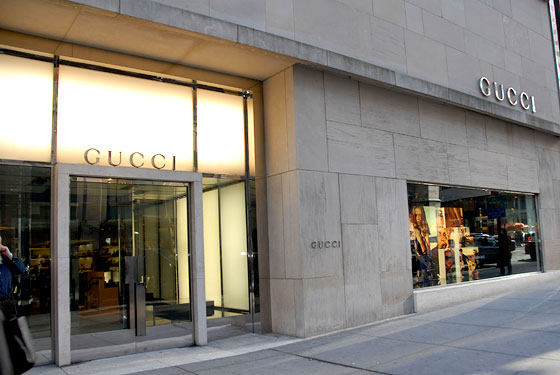 New York - USA
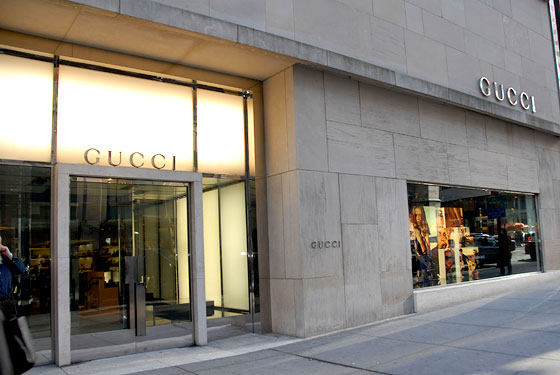 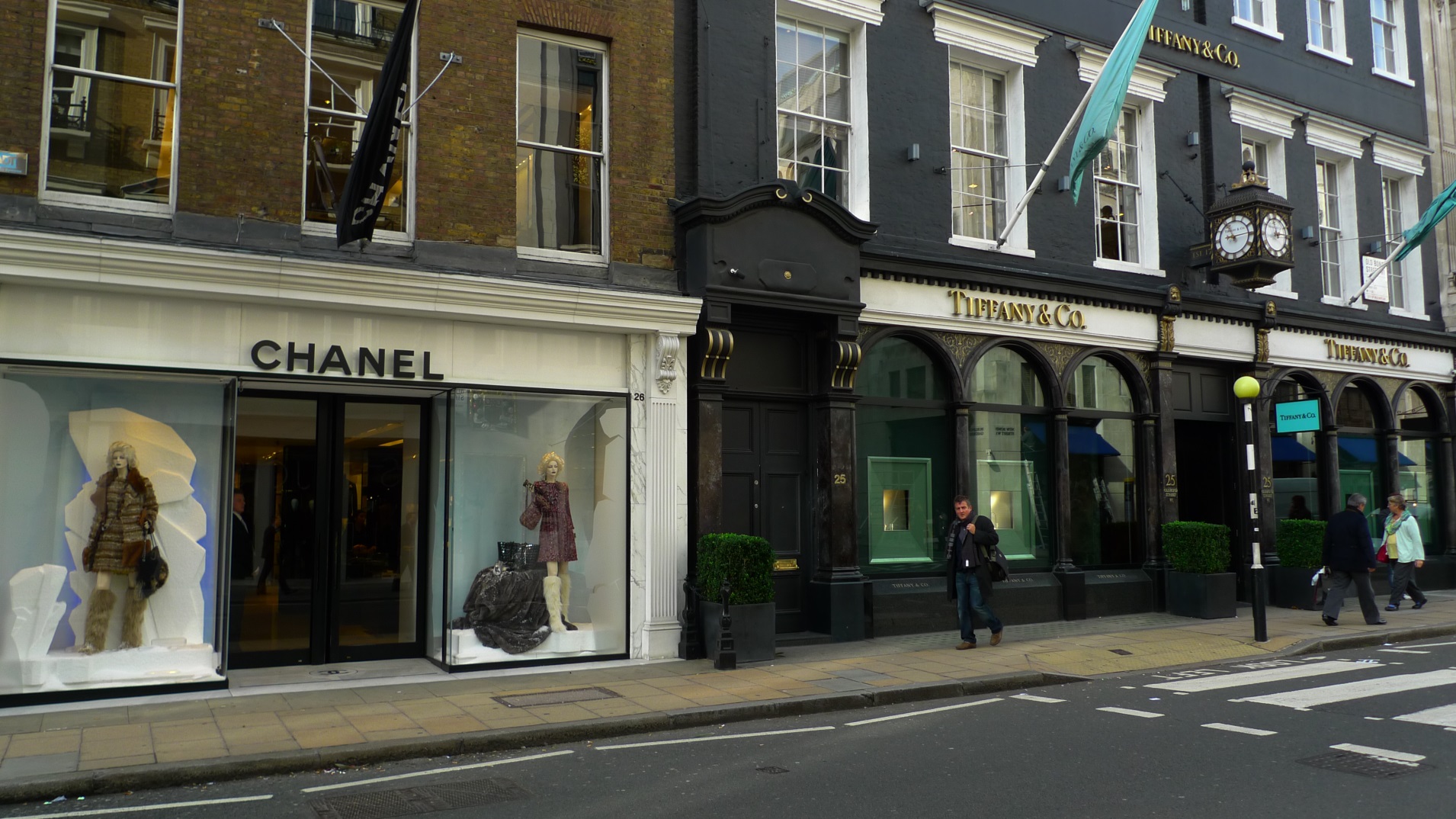 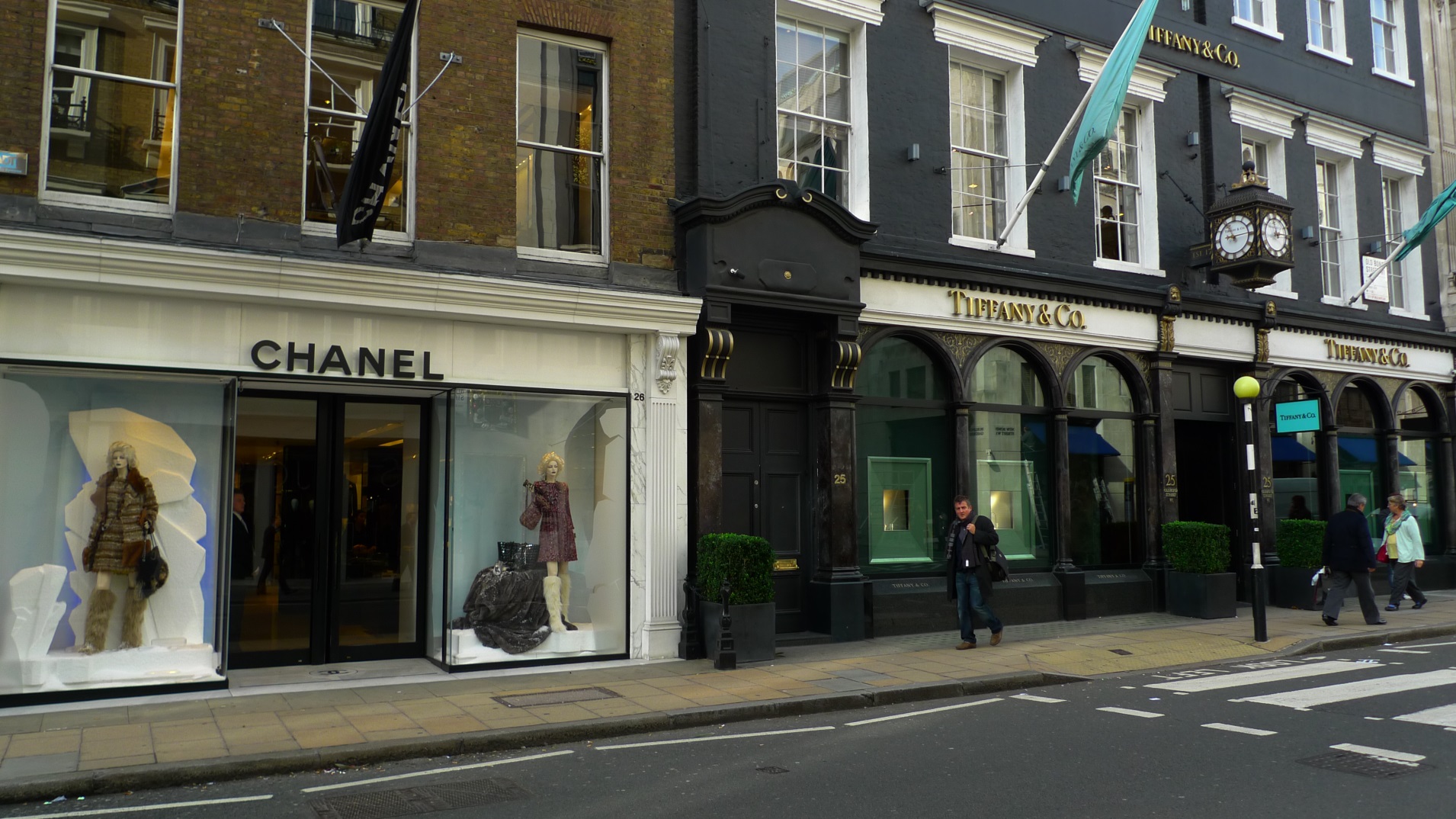 Bond Street London - UK